Игры на развитие зрительной памяти
Запомни все картинки
Что исчезло?
Запомни все картинки
Что исчезло?
Запомни все картинки
Что исчезло?
Запомни все картинки
Запомни все картинки
Запоминание по парам
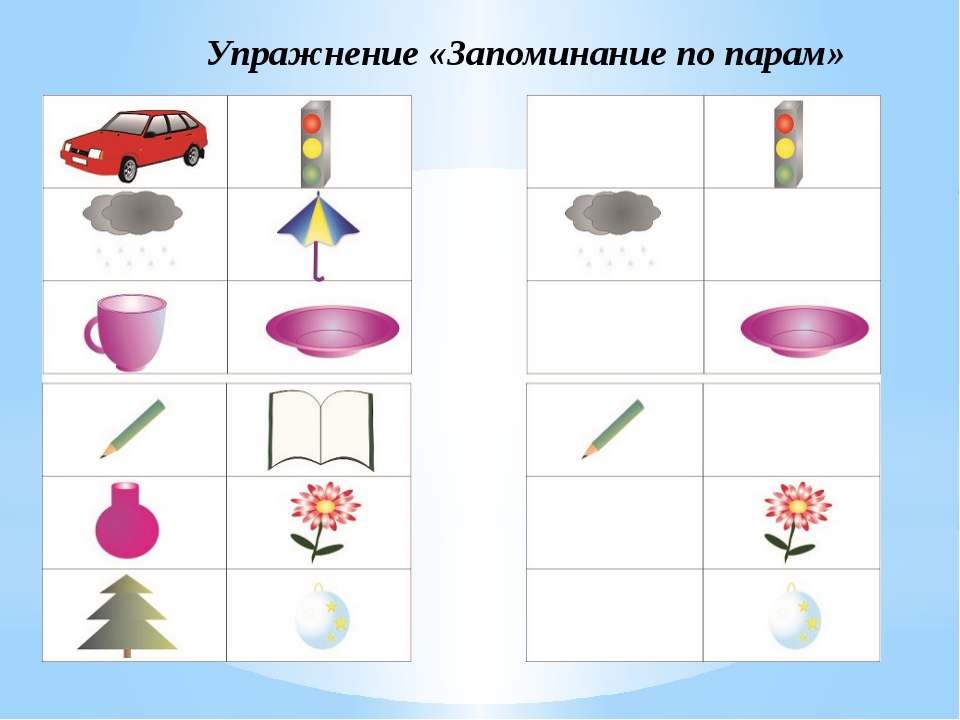 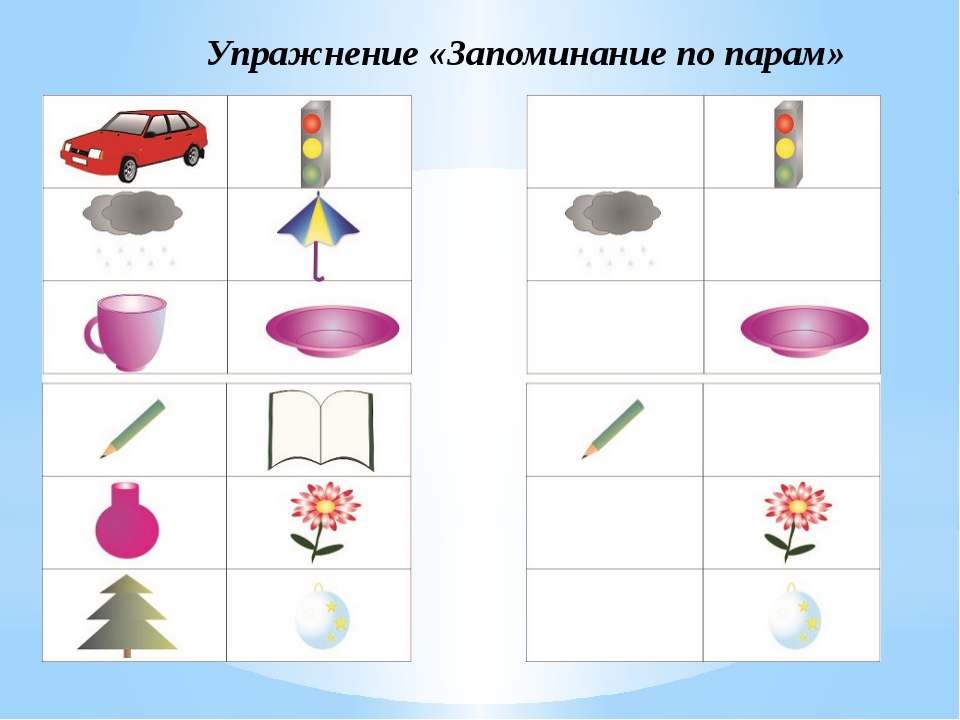 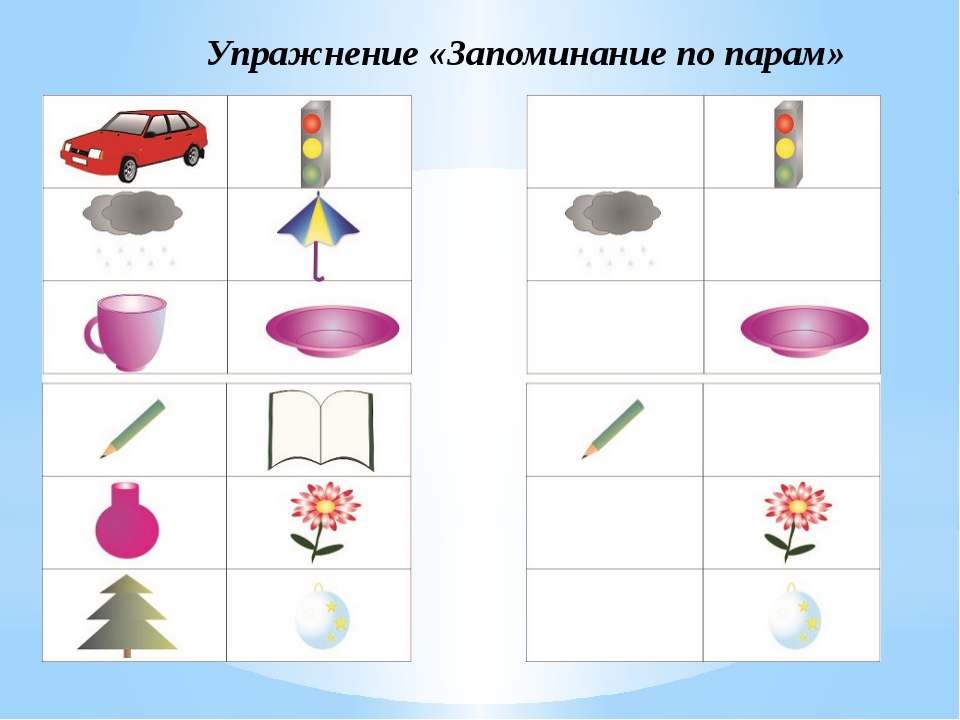 Запоминание по парам
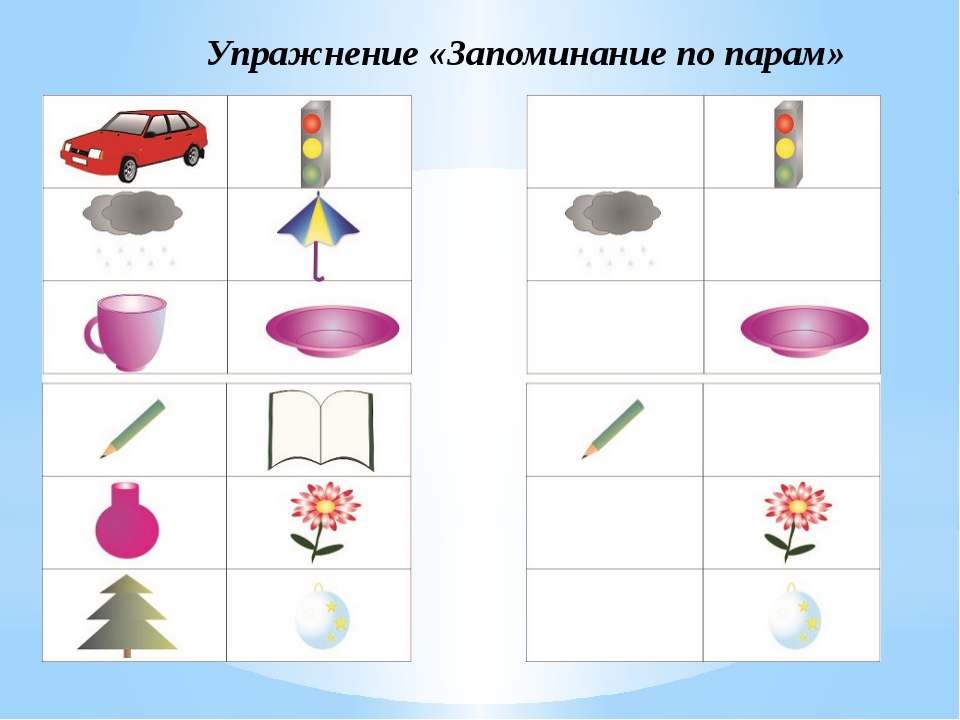 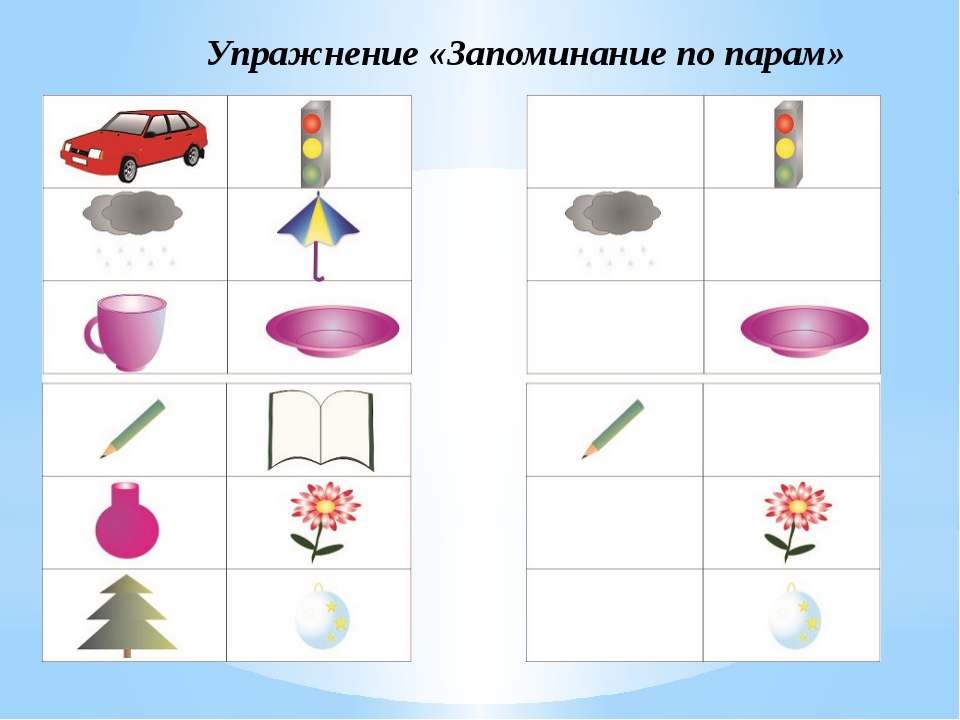 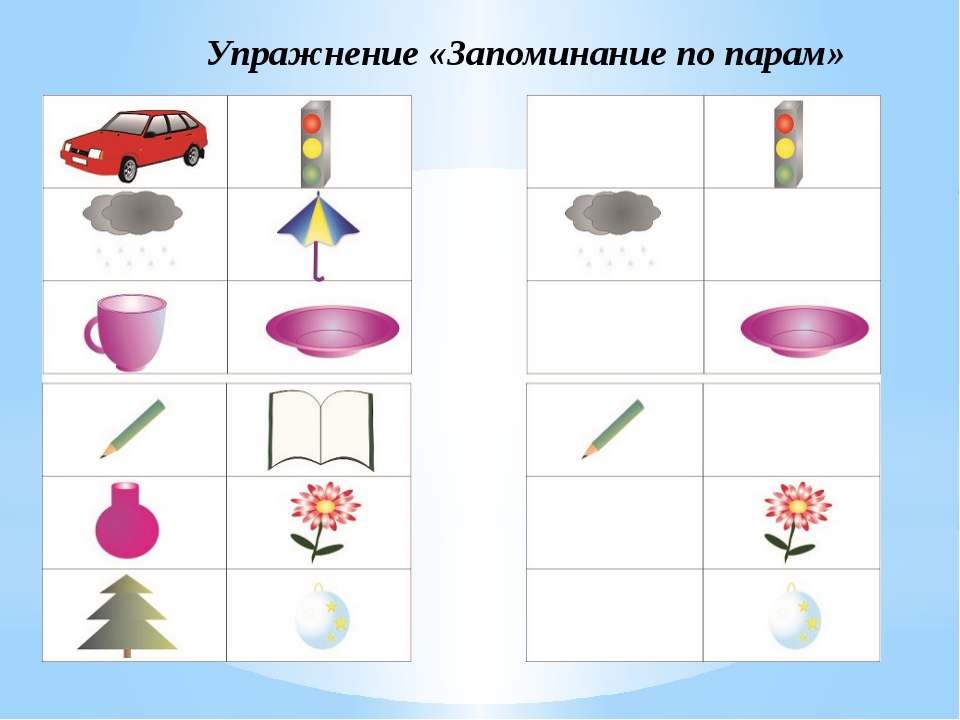